বিসমিলল্লাহির রাহমানির রাহিম
আলহামদুলিল্লাহ
আজকের ক্লাশে সবাইকে স্বাগতম
পরিচিতি
শিক্ষক পরিচিতি
নাম- তানজিয়ারা বেগম
পদবি- সহকারি শিক্ষিকা (আরবি)  
প্রতিষ্ঠানে নাম-চকমানিকপুর আমিনিয়া ফাজিল(ডিগ্রী)মাদ্রাসা
গ্রাম-হাইতর,দিঘীরহাট ,গোবিন্দাগঞ্জ ,গাইবান্ধা। 
মোবা; ০১৭০১৯৯৫২৪৯
পাঠ পরিচিতি
শ্রেণী;ষষ্ঠ    
বিষয়; আল আকাইদ ওয়াল ফিকহ্ 
 দ্বিতীয়;ভাগঃ আল ফিকহ্
৪র্থ অধ্যায়;  সালাত
পূর্ব জ্ঞান যাচাই
সালাত
ফার্সি ভাষা নামাজ
পাঠ ঘোষনা
নিচে তোমরা কিসের ছবি দেখছ?
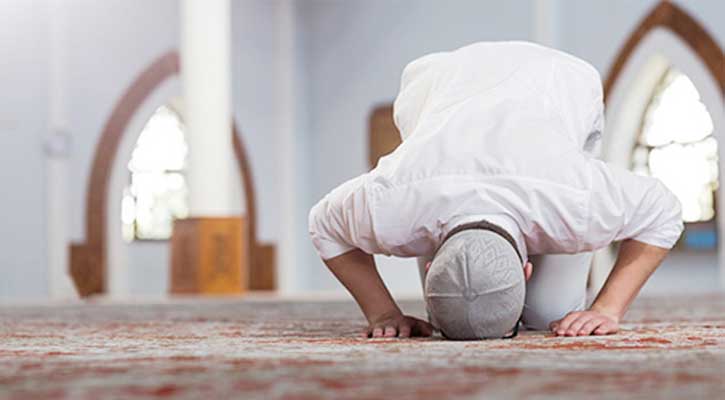 আজকের পাঠসালাত
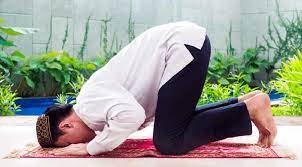 শিখনফল-আজকের পাঠ শেষে আমরা বলতে পারব
১।নামাজ কি? 
২।নামাজের উপকারিতা;
৩।নামাজ আদায়ের পূর্ব শর্ত;
সালাত আরবি শব্দ,
সালাত অর্থ দোয়া, তসবিহ,রহমত ইত্যাদি 
নামাজ আল্লাহ পাকের ইবাদত, যা নির্দিষ্ট কিছু কথা ও কাজের সমস্টি , এবং নির্দিষ্ট সময়ে আদায় করতে হয় । 
৫ ওয়াক্ত নামাজের পূর্বে , ৫ বার অযু আমাদের মহামারি করোনা ভাইরাস হতে হেফাজত করবে, যদি আমরা ঠিক মত নামাজ আদায় করি ।
আহকাম মনে রাখার কৌশল 
৩ পাক, ১ঢাক,ও,কে,নি 
সালাত শুরুর পুর্বে ৭টি ফরজ করাকে সালাতের আহকাম বলা হয় ,
১/ শরীর পাক , 
২/ কাপর পাক , 
 ৩/জায়গা পাক,
৪/ছতর ঢাকা, 
৫/ওয়াক্ত হওয়া,
৬/কেবলা মুখি হওয়া, 
৭/নিয়ত করা
আরকান মনে রাখার কৌশল  
ত,ক,কে,র,শে,স 
সালাতে ভেতরে ৬টি ফরজ কাজকে আরকান বলা হয়।
১/তাকবির বলা,
২কিয়াম করা(দারানো),
৩/কিরাত পড়া, 
৪/রুকু করা, 
৫/সেজদা করা,
৬/শেষ বৈঠক করা ।
একক কাজ
সালাতের জন্য মোট কয়টি ফরজ  রয়েছে ?
সালাতে আদায়ের পূর্ব শর্ত – আহকাম  ঠিক রাখা ।
আরকান নামাজের ভিতরে শর্ত ।
দলীয় কাজ 
নামাজ, অযুর উপকারিতা নির্নয় কর !
সালাত আমাদের ইহকালে কল্যান ও পরকালে মুক্তির পথে পরিচালিত করে ।
জোরায় কাজ
সালাত আদায়ের জন্য কিভাবে প্রস্তুতি নিতে হয় ।
মূল্যায়ন
সালাত ও নামাজ কোন ভাষার শব্দ ?
বাড়ীর কাজ 
 ‘ সালাত’অর্থ কি ?
আহকাম আগে ?না কি আরকান আগে?
ধন্যবাদ
আল্লাহ হাফেজ